AlternativE schools and their possibilities in the Czech republic
Alternative school - definition
all types of schools (private, public, state) which are different from the mainstream of standard schools or standard educational system 
schools with the other methods and learning organizations that usually try to bring the content with using the form of games, discussions, problem tasks, independent work etc.
Overview of the best known
Montessori education
Waldorf education
Dalton plan
Jena plan
Modern school of Celestine Freinet
Winnet system
Step by Step
Engaged Learning
Healthy school
Alternative schools in ČR
Waldorf (kindergarten, primary and secondary, high schools)
Montessori (kindergarten, primary and secondary schools)
Dalton (kindergarten, primary and secondary, high schools)
Jena (primary school)
Step by Step (kindergarten, primary schools)
Healthy School (kindergarten, primary and secondary, high schools)
Integrated Thematic Learning (kindergarten, primary schools)
Family learning (primary and secondary schools)
General Principles of altenrative schools
an effort to promote a natural desire to know new things and phenomena
the relationship between the teacher and the pupil, the support of their quality and originality (the mistake is understood as a degree of learning, a part of learning, not a problem)
cooperation with the child´s family
active involvement of the child, support of cooperation and development of communication
transfer of responsibility for the decisions on children
connection of subjects
child-friendly environment (easy-to-use tools)
teaching governed by passion or fatigue children (
verbal evaluation
Waldorf education
founder Rudolf Steiner (1861 – 1925)
founded in 1919 (city Waldorf)
based on the philosophical direction of anthroposophy (a science about the spiritual essence of man, when man is the focus of attention and the image of the universe mirrors)
the school provides all-round development of the child in the practical and artistic fields, discovers the pupil's abilities, does not include encyclopaedic knowledge
textbooks are not used, it does not fall, the certificate is verbal
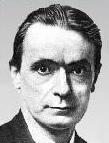 Waldorf Education
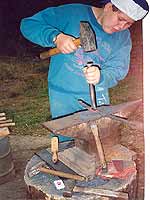 teaching is divided into main and vocational subjects
main subjects (mother language, mathematics, geography, history, physics, chemistry) taught in two-hour blocks, which are only 3 to 6 weeks dedicated to one subject
the main subject will be replaced twice a school year
vocational subjects (foreign languages, religion, eurythmia) taught classically in one hour classes
an important part of teaching is painting, rhythmand movement = eurythmy (specific subject, esetic-rhythmic teaching)
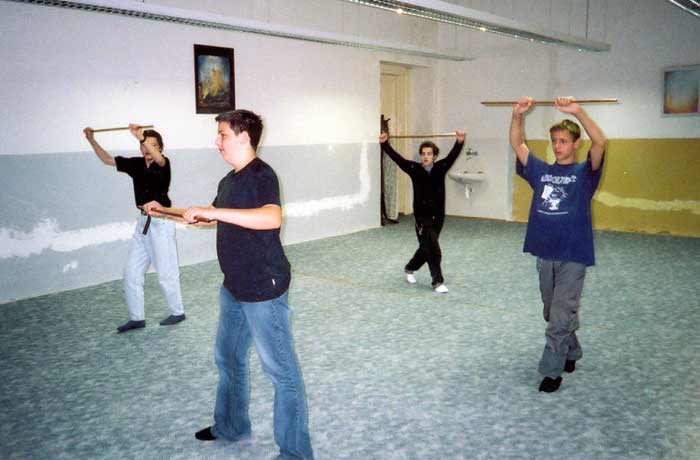 Waldorf education
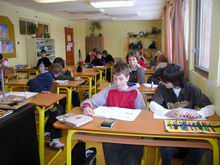 twelve school grades(same colective)1. – 8. grade lower grade (1 teacher for everything)9. – 12. grade higher grade (professionalteachers)
13. grade – possibility of state leaving exam
during the school year celebrations, excursions
teachers are using prepared materials, pupils' work and epoch-booklets, books are only supplement
medias are not used in the classroom
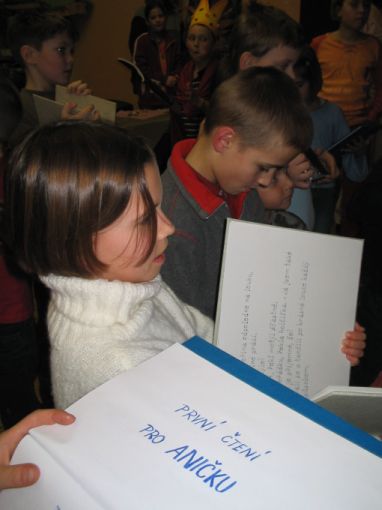 Waldorf education
Positive
the development of creativity and independence
varied school program
more interesting teaching methods
the development of responsibility and self-reflection
Negative
a small connection to a common education system
excessive freedom of pupils
does not place sufficient emphasis on the standard educational university degree of a teacher
implies a certain style of education for pupils, does not open to scientific criticism
https://www.youtube.com/watch?v=BkrgkslnD9g
Montessori education
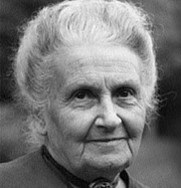 founder Maria Montessori (1870 – 1952)
founded 1907 (Roma – Cassa di Bambini)
children have different learning abilities and talents, not need the same pace („ Help me to do it myself“)
it proceeds from a specific to an abstract, focusing on a human being, independent development
learning areas - practical life, sensory education, language education, mathematics, movement, musical and visual skills, cosmic education
Montessori Education
cosmic education is the study of everything that surrounds us
to be free means to be independent, autonomous and responsible
silence and peace promotes concentration to work
activity must be completed
error is a natural part of learning
the center of events is the pupil, the teacher is in the background
mixed classes (three years)
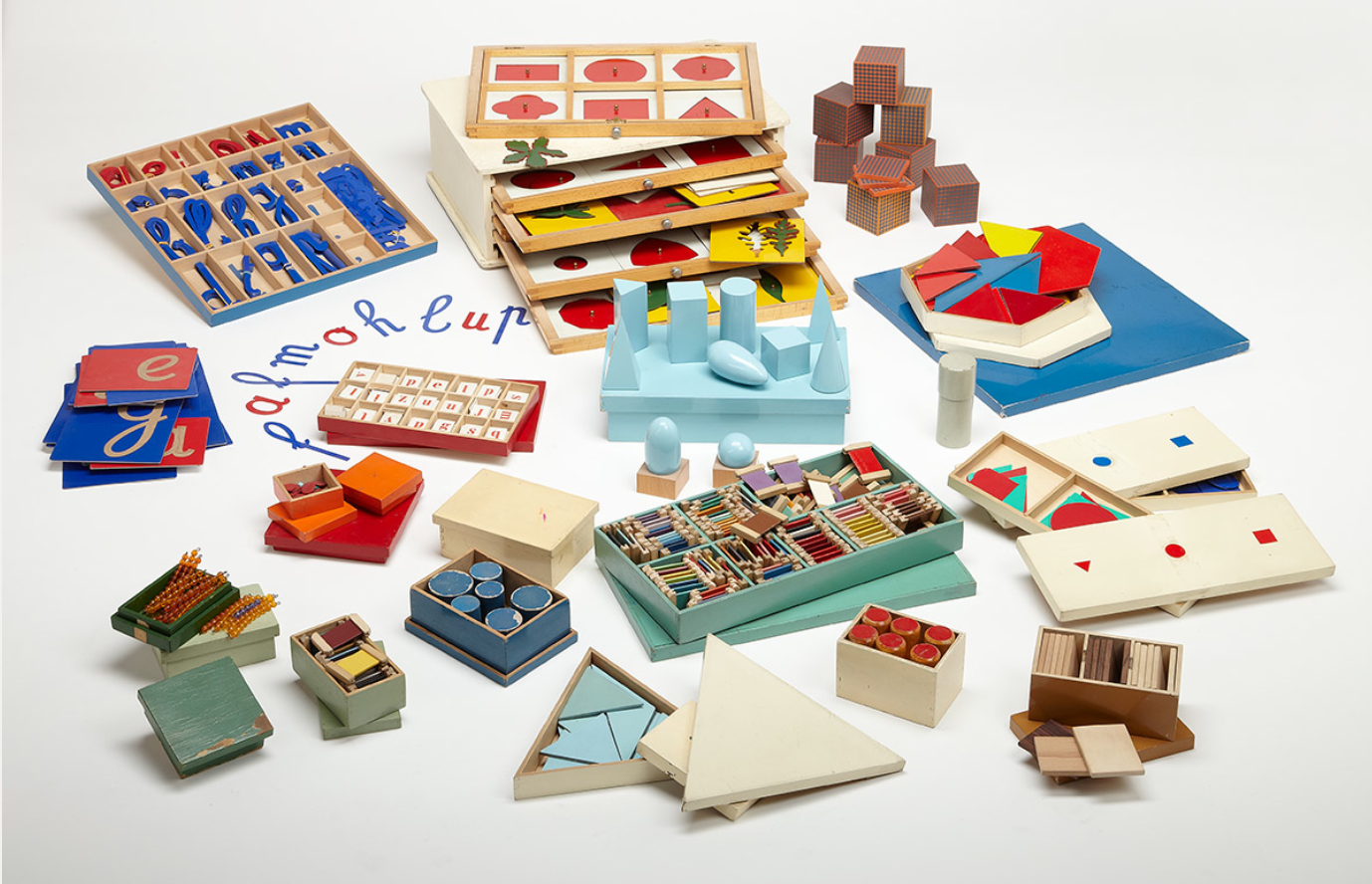 Help me to  do it myself
Montessori Education
natural motion is supported, ellipse walking 
a specially developed set of tools for each learning area
using a sensitive phase (a period of increased sensitivity of the child) to acquire some skills
teaching takes place in weekly cycles
compulsory group lessons, introduced market for teachers (program offer and pupil chooses)
tribal classrooms, 20 students per class
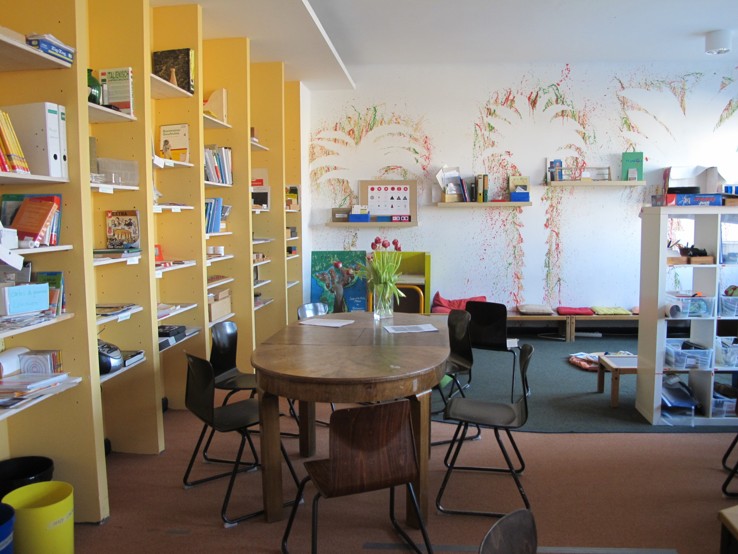 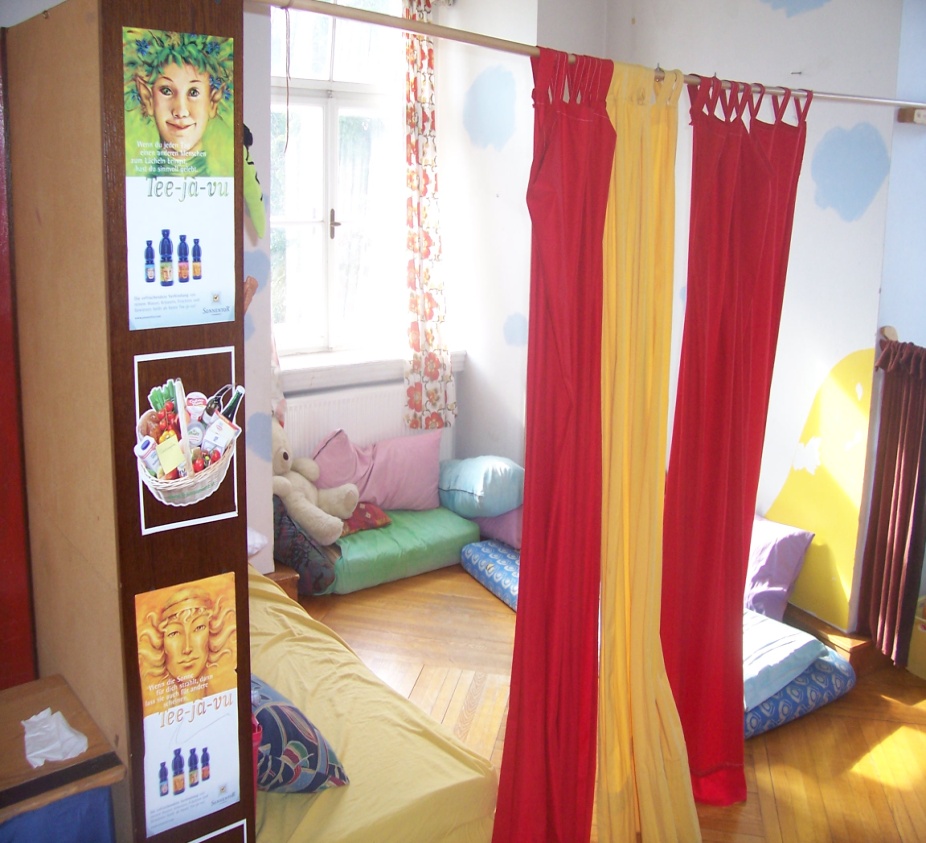 Montessori education
free choice and responsibility of the pupil
prepared environment - libraries with tools
teacher observes, consults - learning guide
self-evaluation of the pupil
twice per year teacher evaluation, one-time per year student profile (more teachers)
parents' participation in school managementand teaching
transition to standard school - annual acclimatization
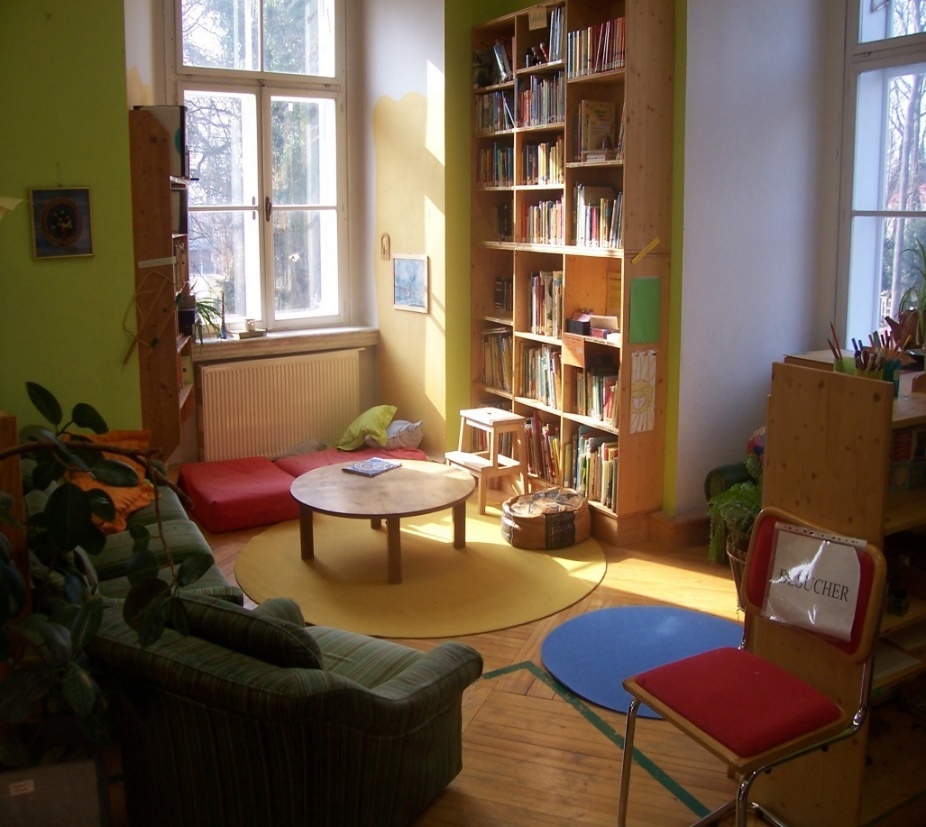 https://www.youtube.com/watch?v=UzmvtVAuuyI
Dalton plan
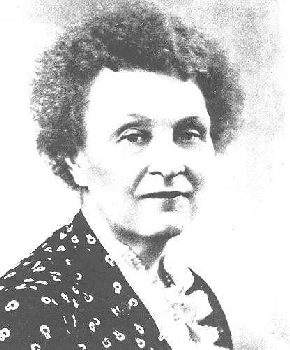 founder Helen Parkhurst (1886 – 1973)
founded 1920 (Dalton, USA)
Dalton is not a method or system, Dalton is an influence
the essence is the development of pupil's individuality by means of self-controlled self-management
three basic principles - freedom (and responsibility), autonomy and cooperation
freedom is not represented by absolute freedom, the pupil chooses the time, the place, where and when to study
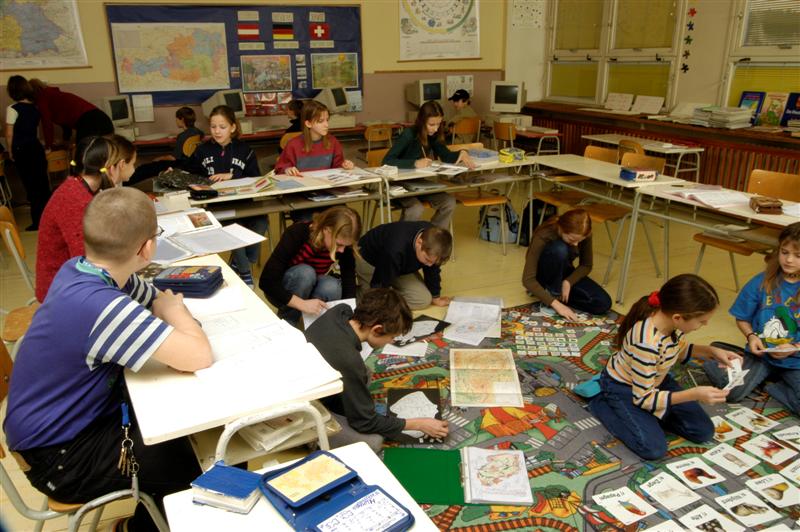 Dalton plan
the pupil acts independently, he/she is co-responsible for education
when dealing with tasks pupils can work with others
there are cooperative (joint work) and auxiliary groups (independent but with the possibility to consult with a classmate) used
work patterns include long-term tasks - longer duration, the target set, the pupil concludes a contract (a contract between the teacher and the pupil), only once one contract has been completed, it can proceed to the next one
Dalton plan
„house“ – a group of pupils in the tribe class and a discussion about school issues and their own problems
laboratory – a predefined hour focusing on own projects, the teacher enters only on request
extended attention - Czech form, teacher is not available, pupils work independently; there is one agreed symbol (toy) which presents the impossibility of working with the teacher and the need to work independently or with classmates
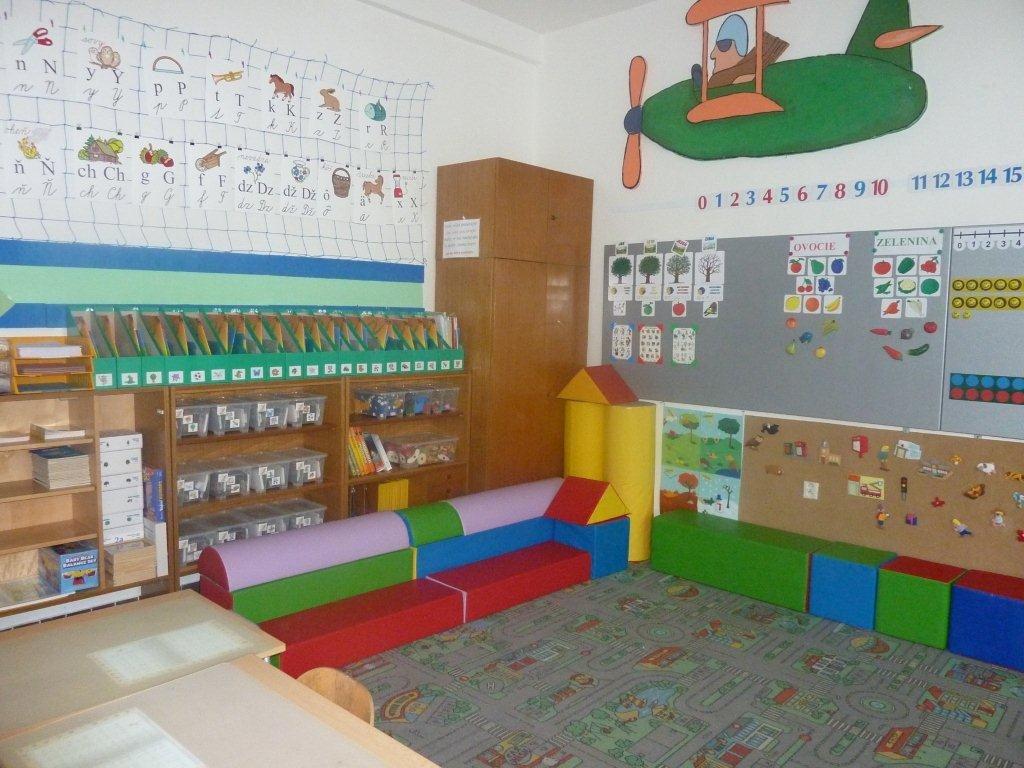 Dalton plan
the teacher is essential, but must give up the dominant position
prepares plans, tests, task, communicates with pupils, parents
canceled traditional hours (does not ring), class divided into subject areas with tools according to years
the curriculum is divided into 10 contracts per month
pensum – learning content managed over a certain period
use a system of colors symbolizing the days of the week or individual courses, Dalton meters
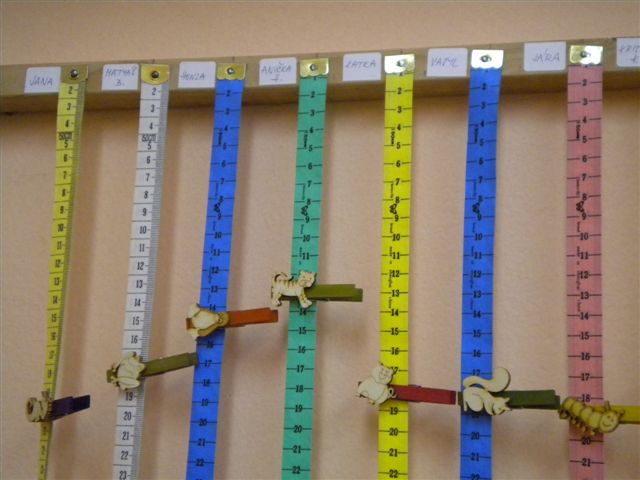 Dalton plan
Positive
the variability of teaching
education for freedom
education to responsibility
education for cooperation
Negative
insufficient repetition of the curriculum
unsystematic acquisition of knowledge
curriculum is little discussed
over-reliance on pupils independence
https://www.youtube.com/watch?v=qMvH16anq-g&t=65s
Alternative schools in brno
Waldorf
Plovdivská

Montessori
Gajdošová, Pastviny, Šrámkova

Dalton
Husova, Chalabalova, Křídlovická, Mutěnická, Staňkova ad.

Step by Step
Heyrovského, Stará, Vejrostova